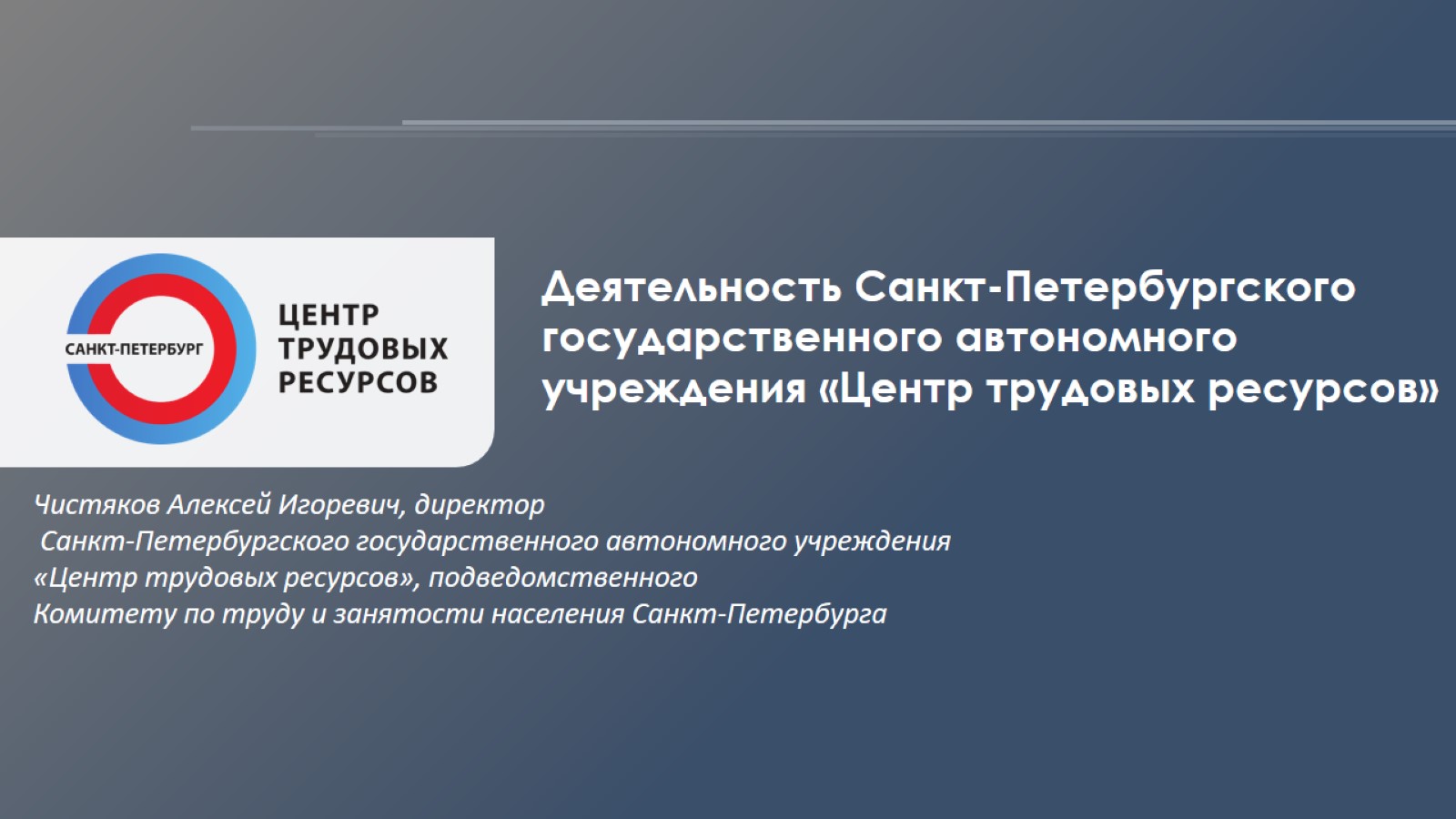 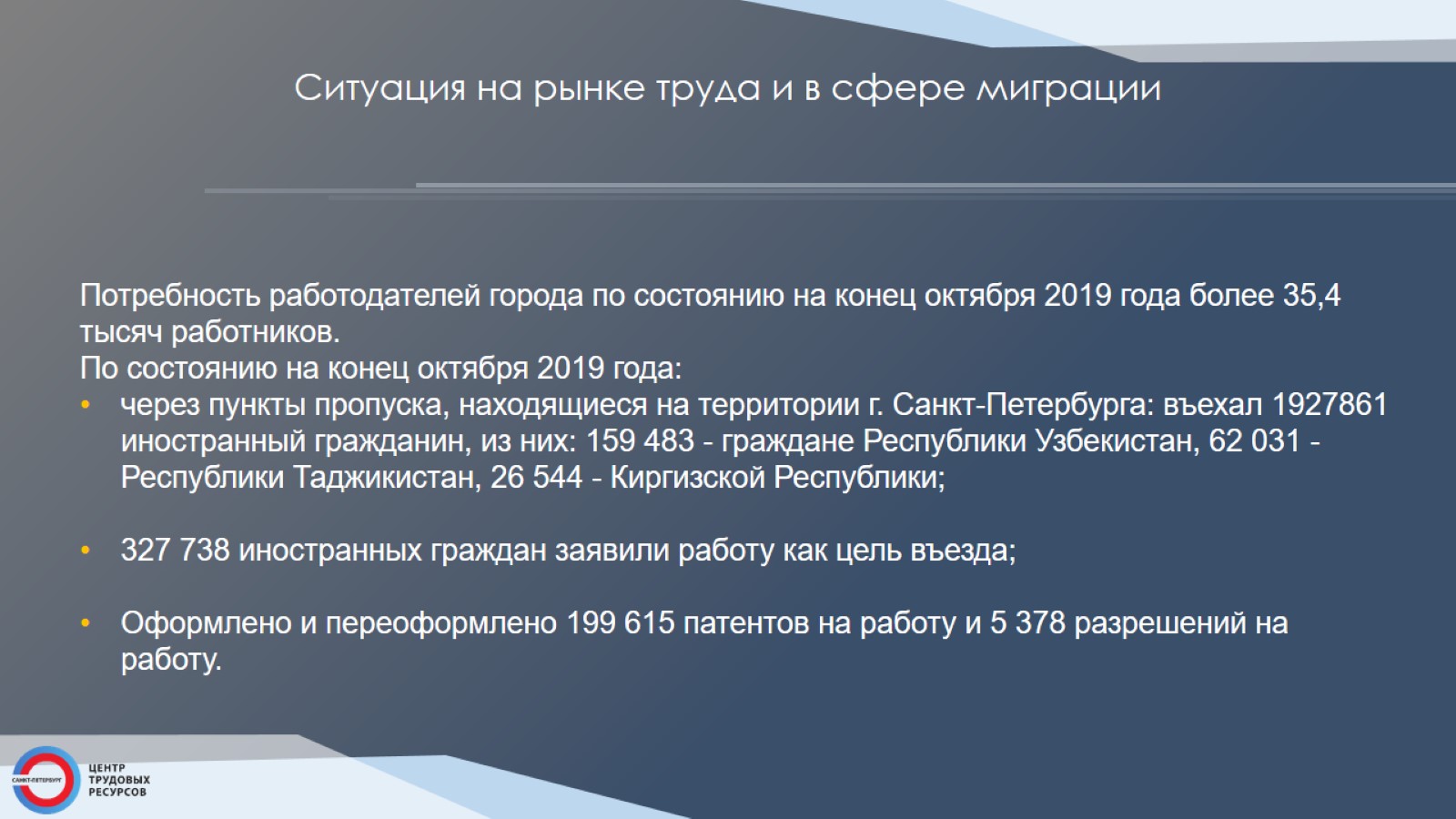 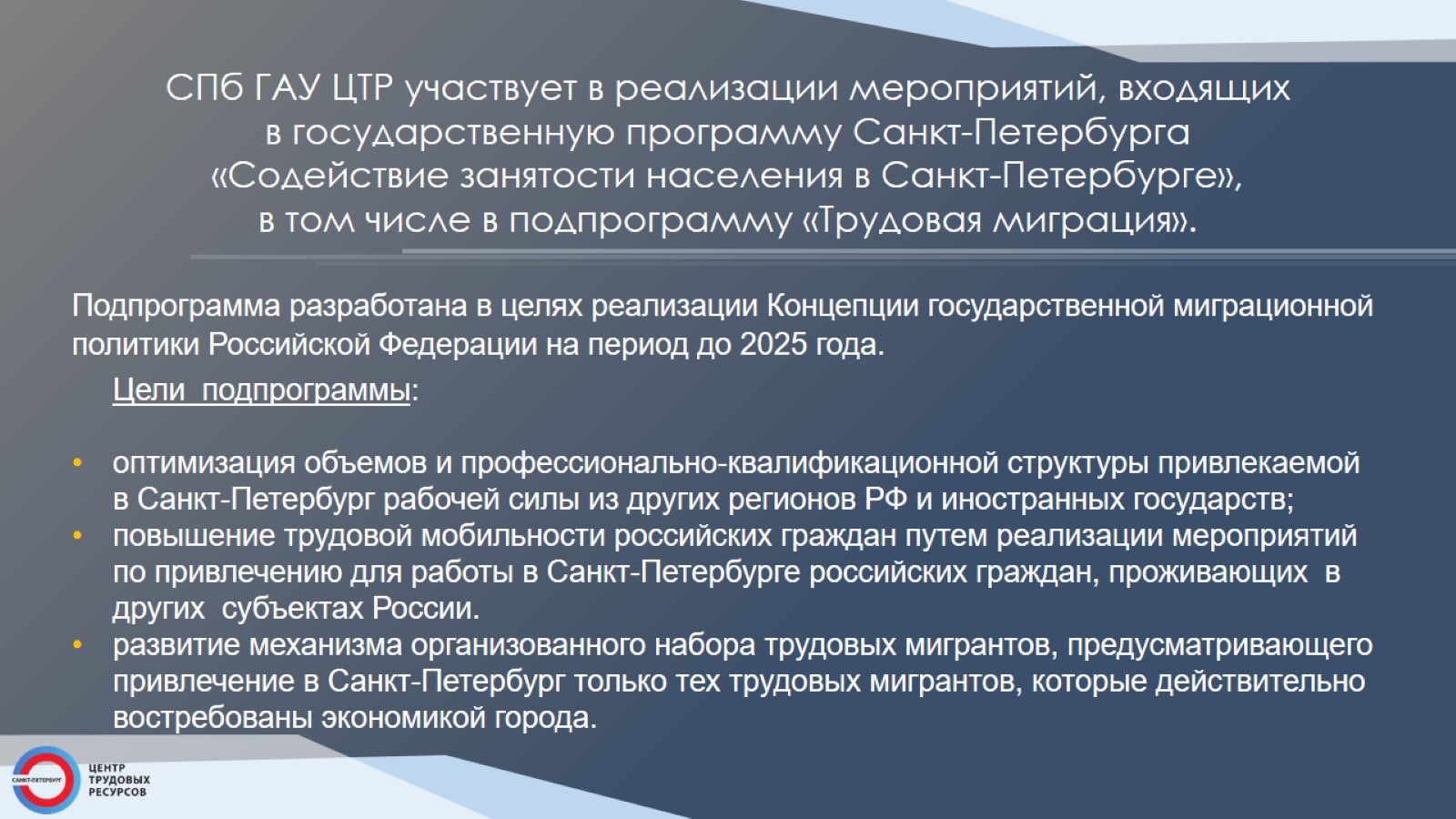 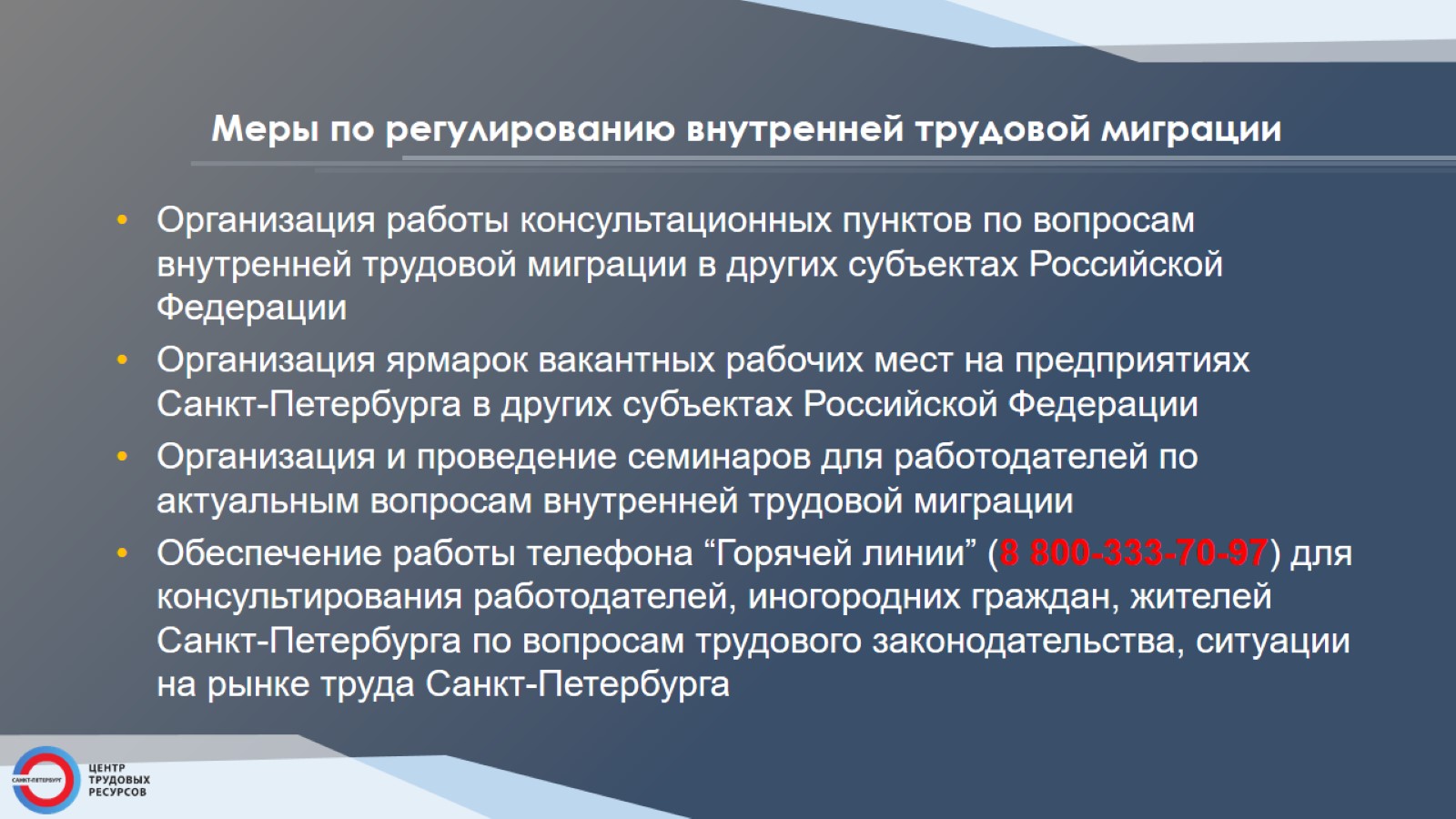 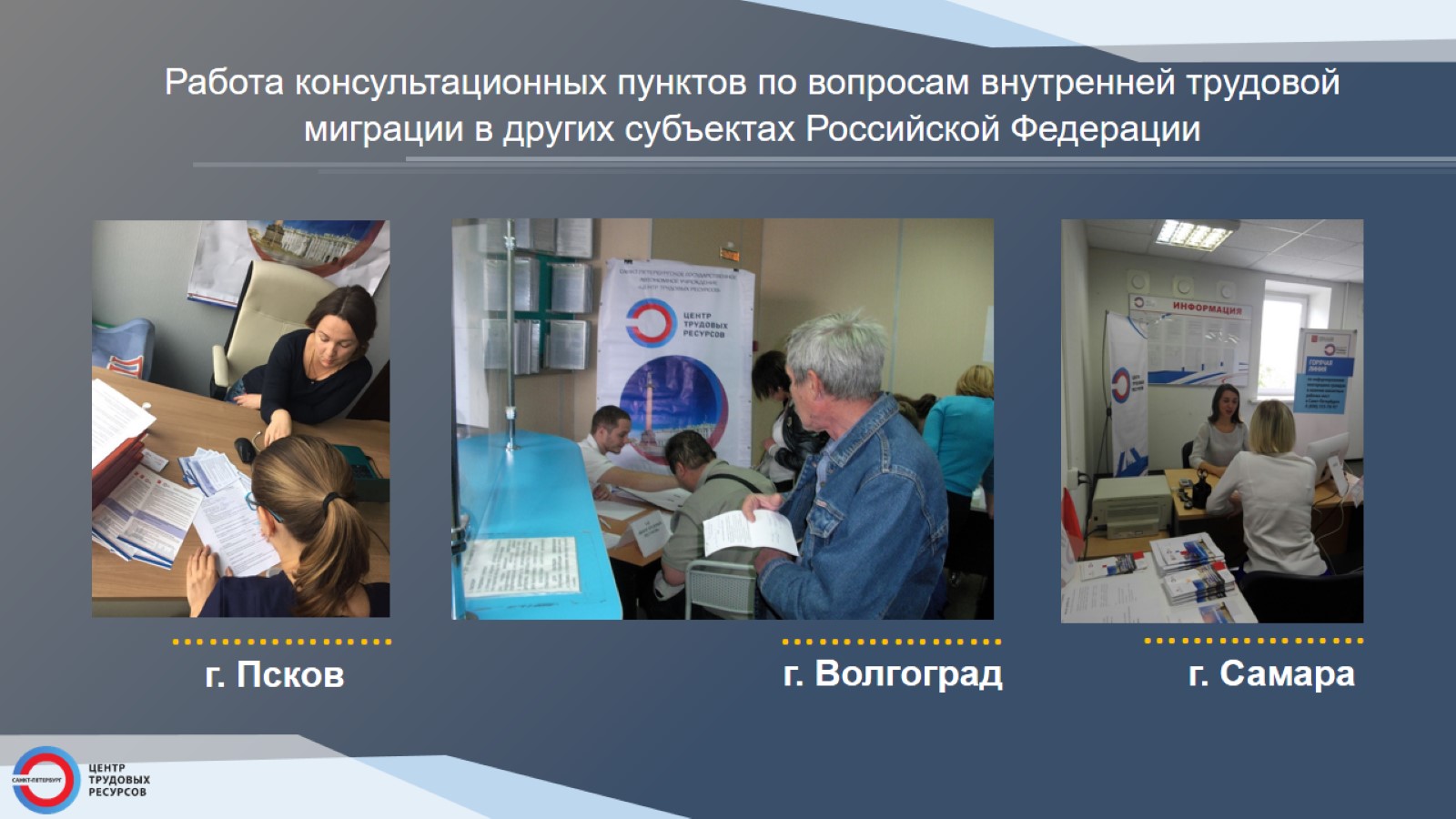 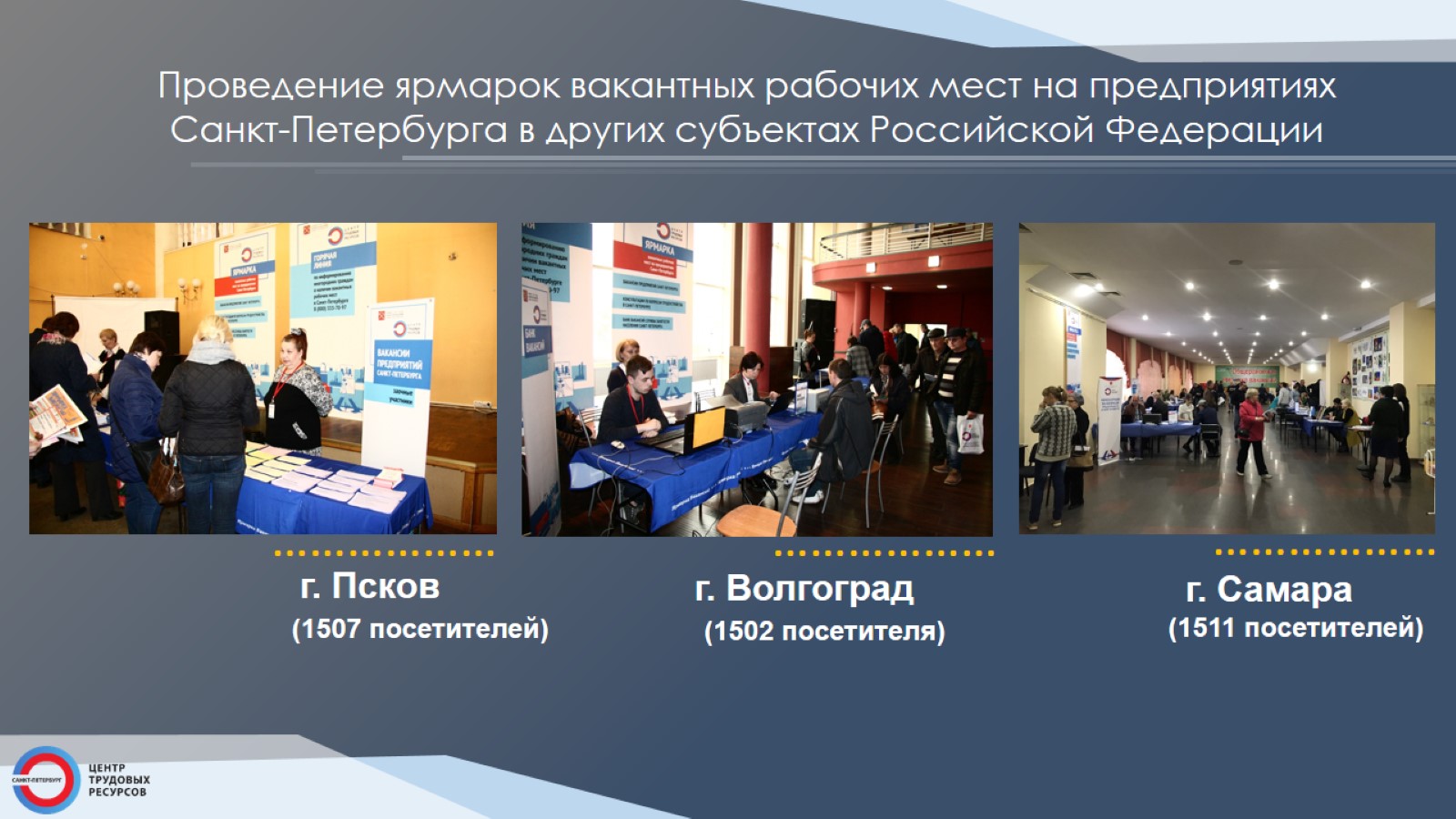 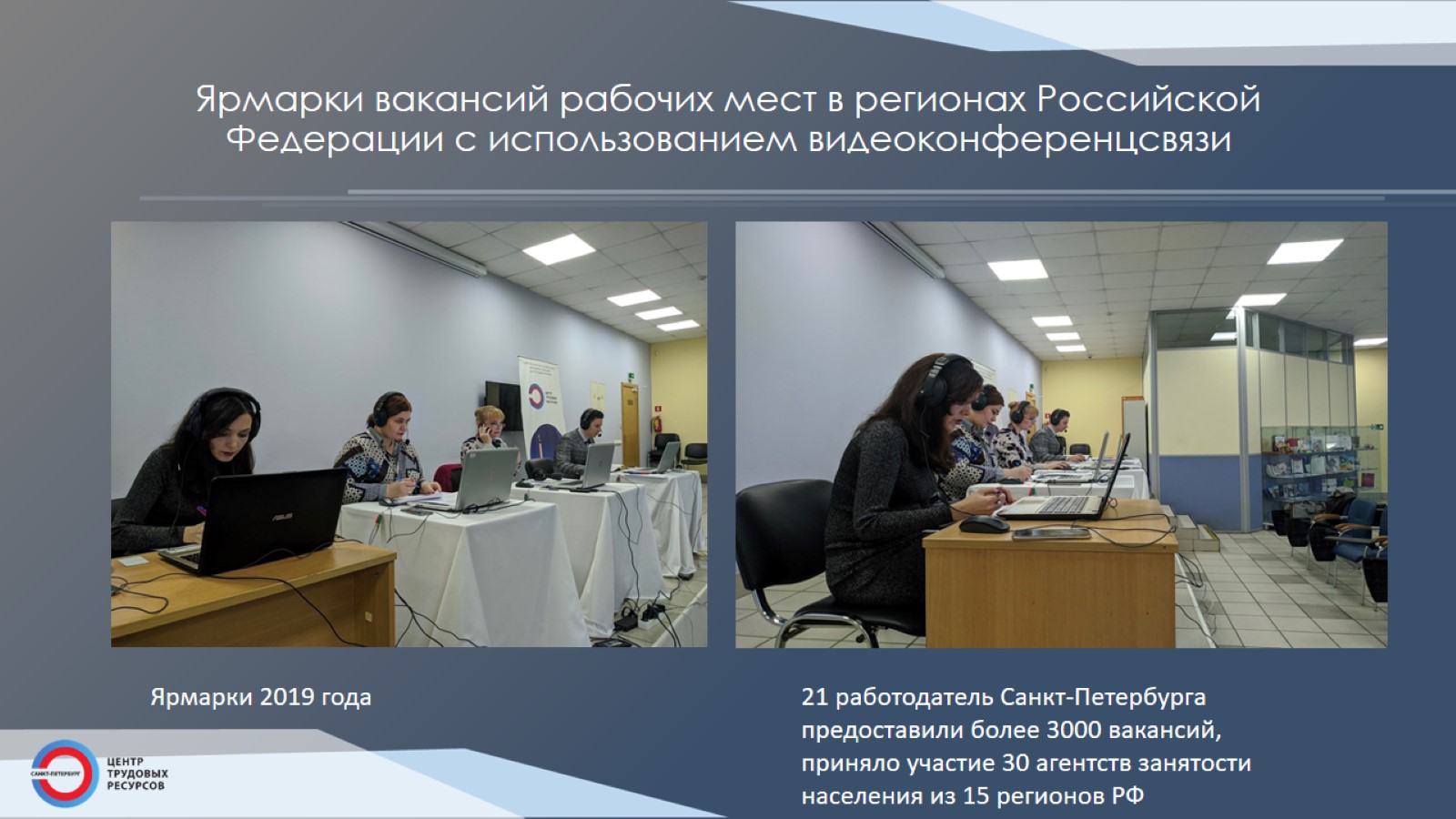 Ярмарки вакансий рабочих мест в регионах Российской Федерации с использованием видеоконференцсвязи
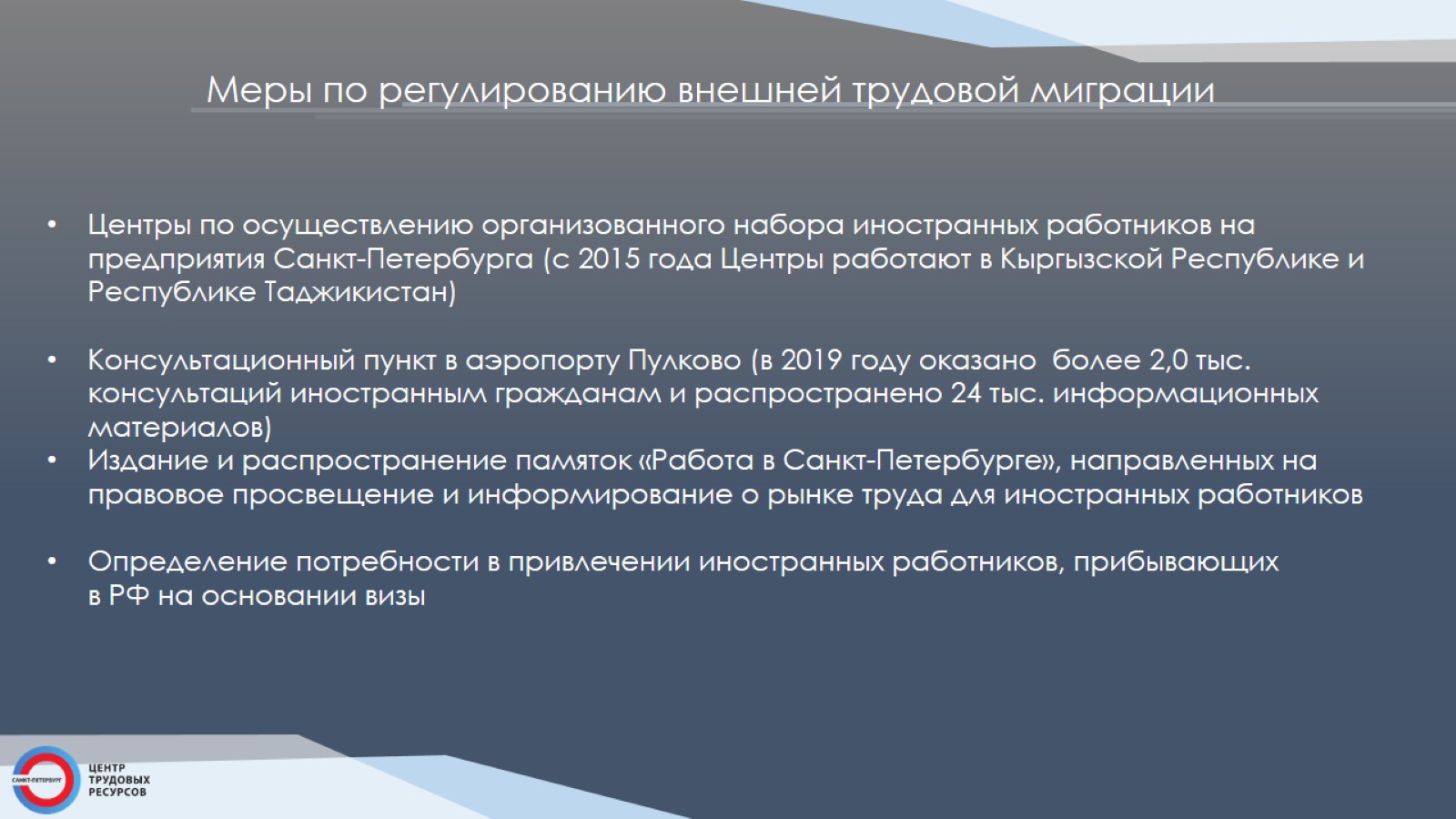 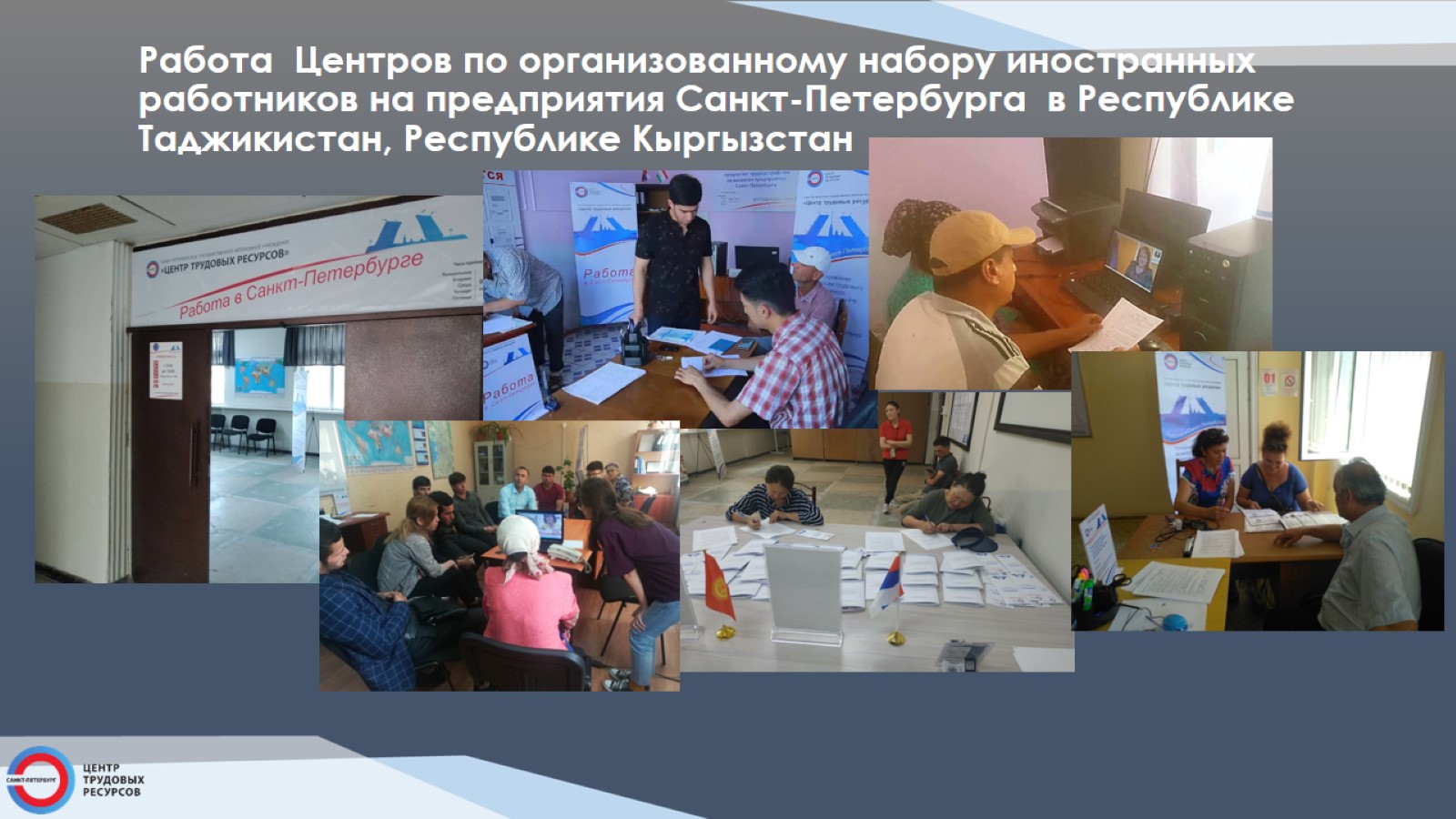 Работа  Центров по организованному набору иностранных работников на предприятия Санкт-Петербурга  в Республике Таджикистан, Республике Кыргызстан
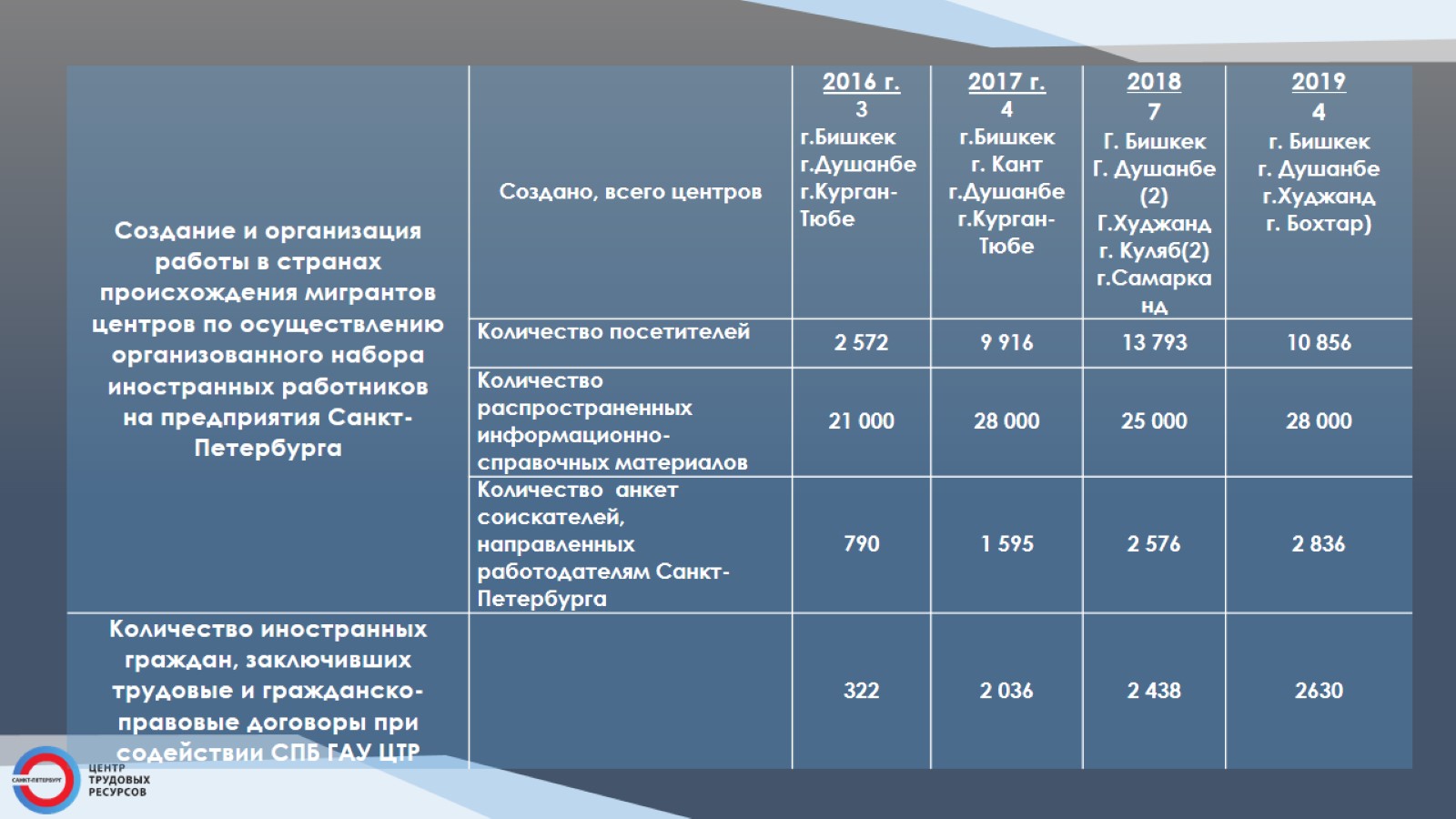 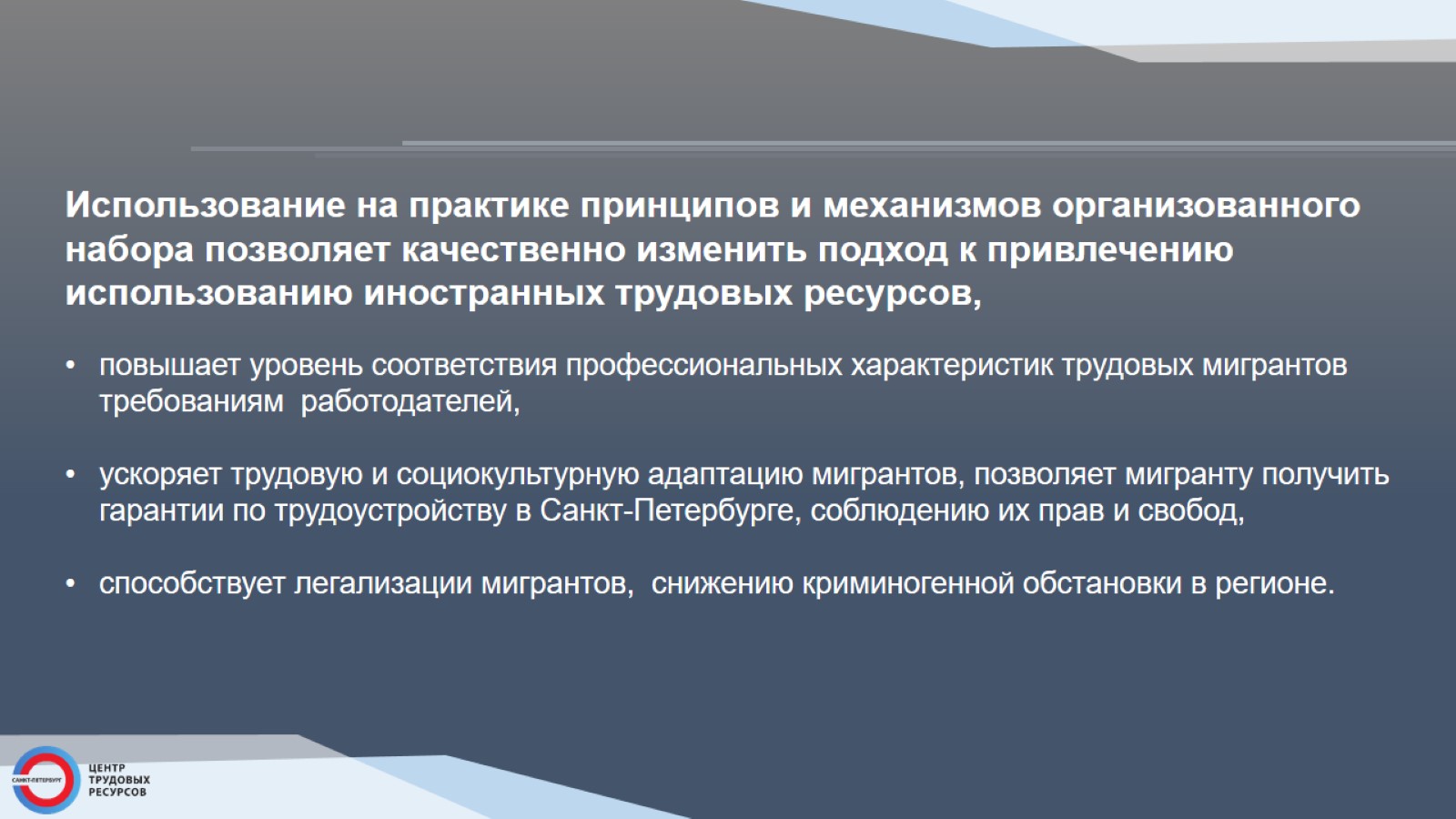 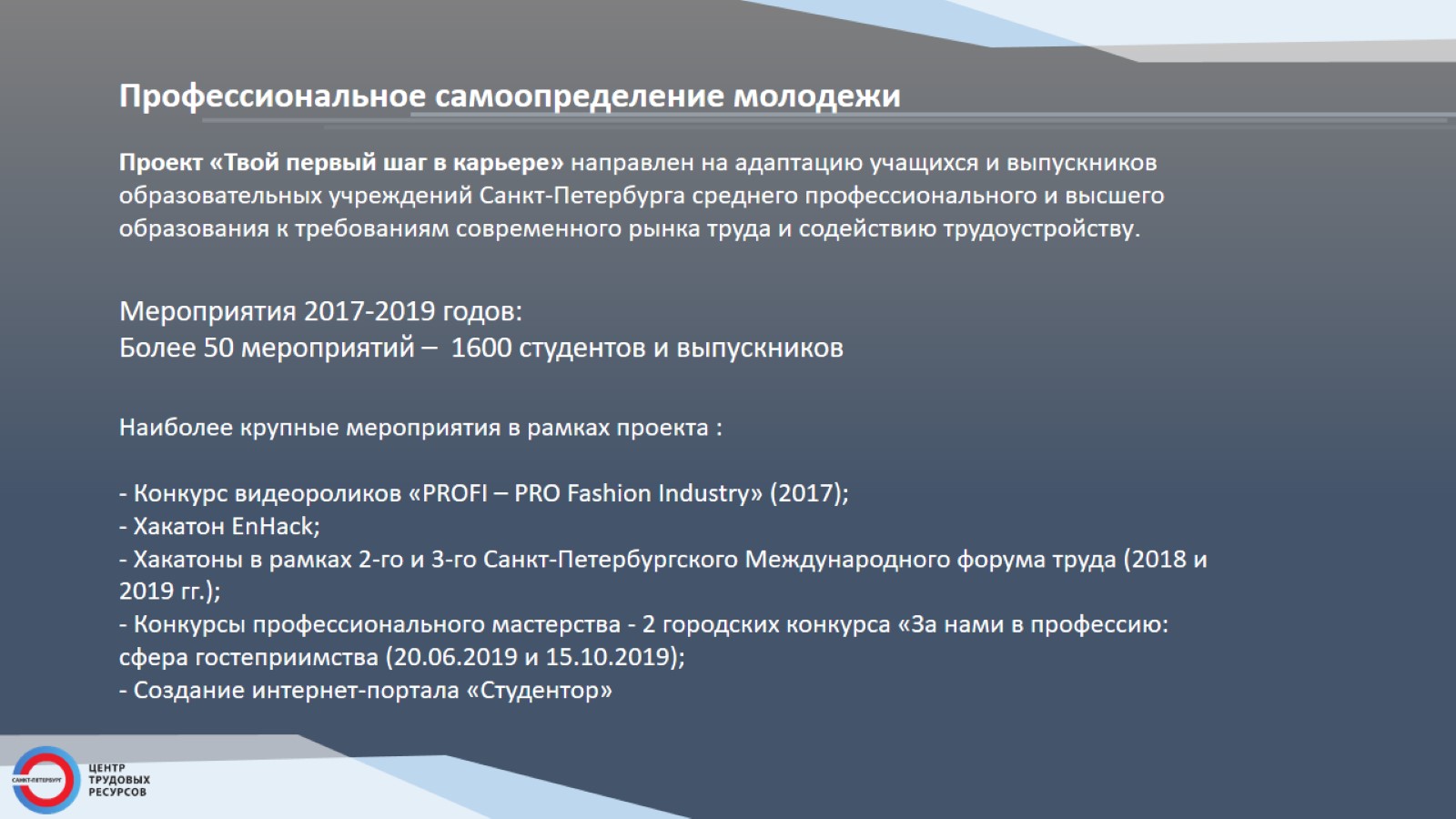 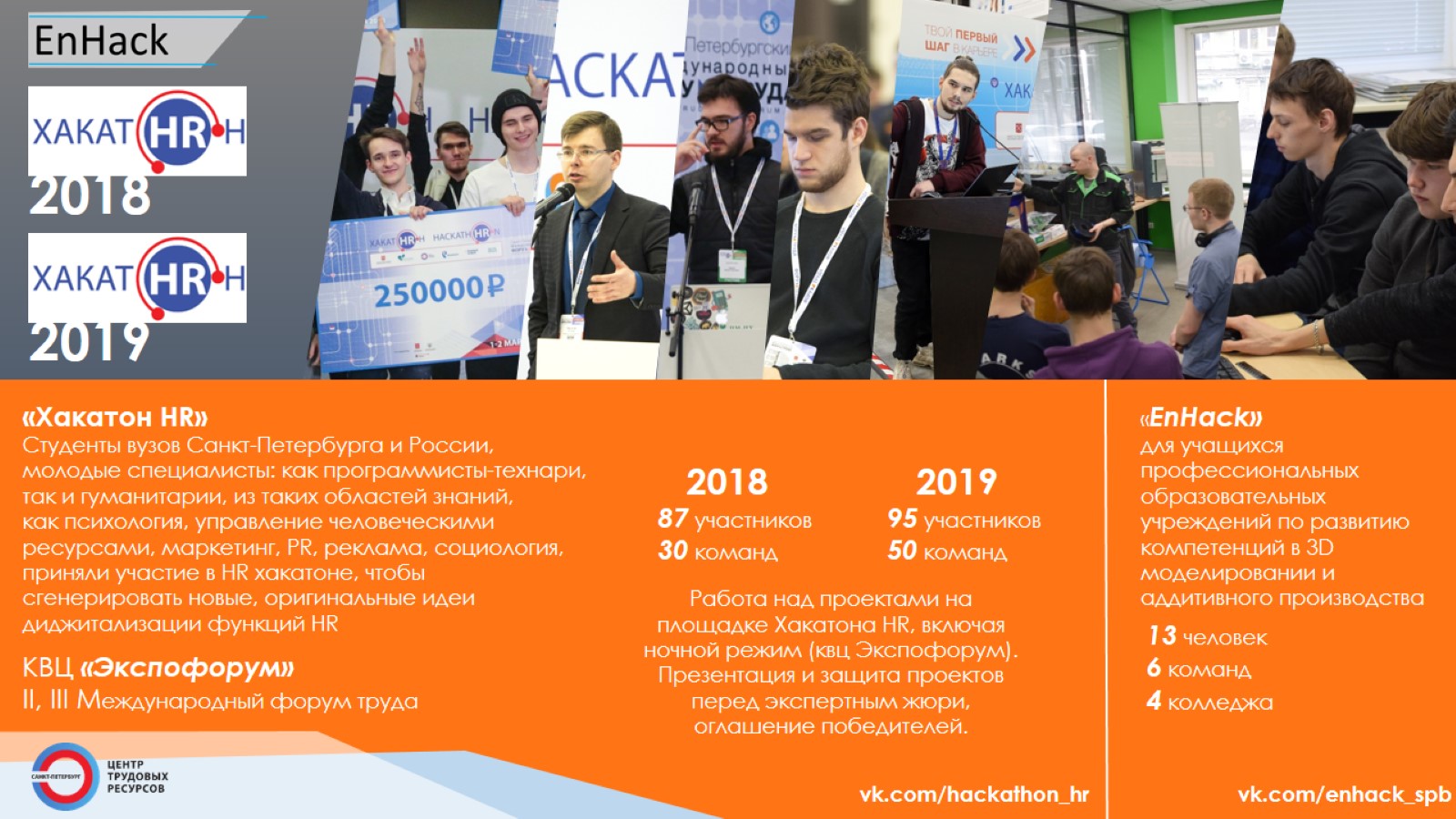 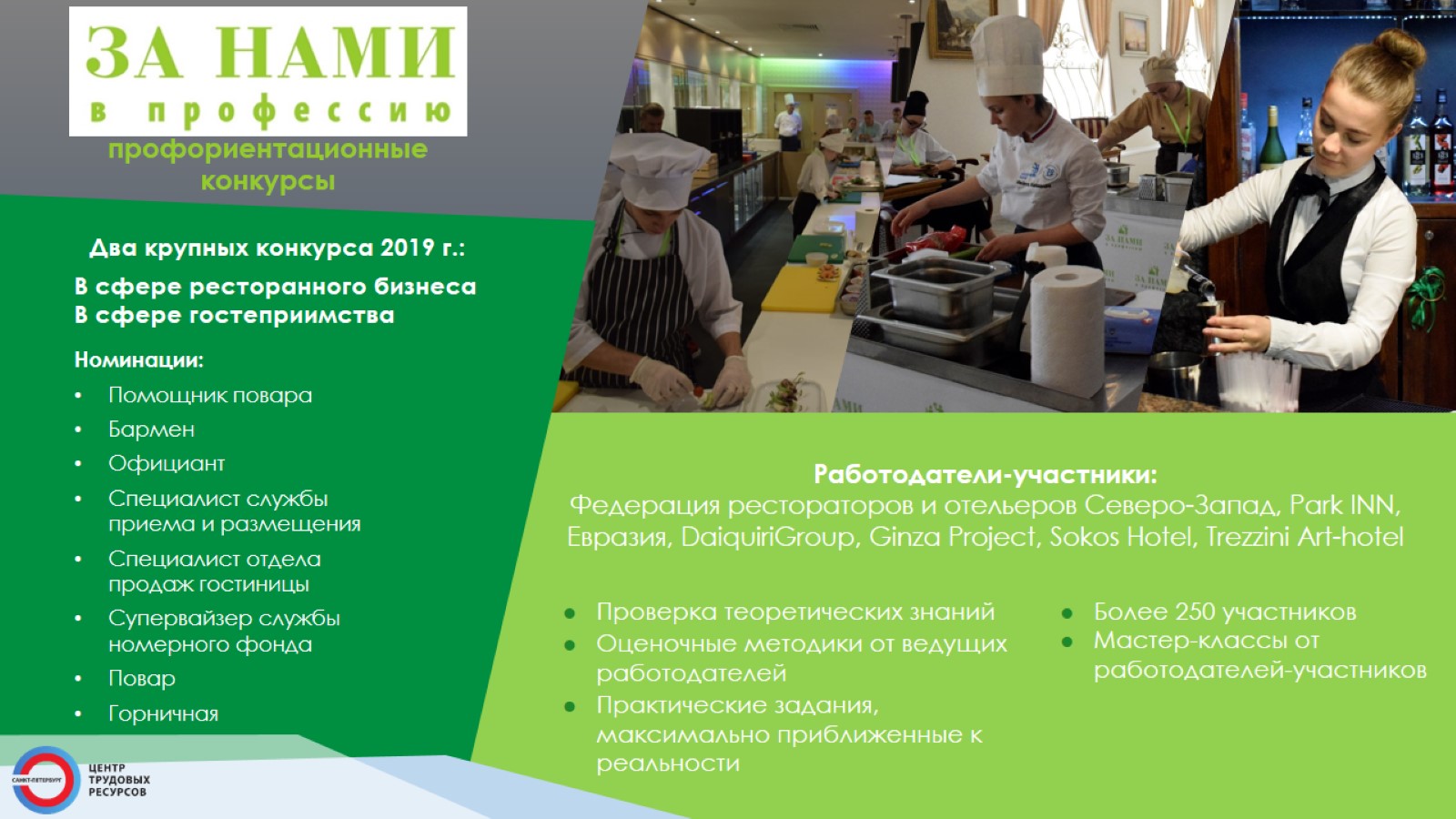 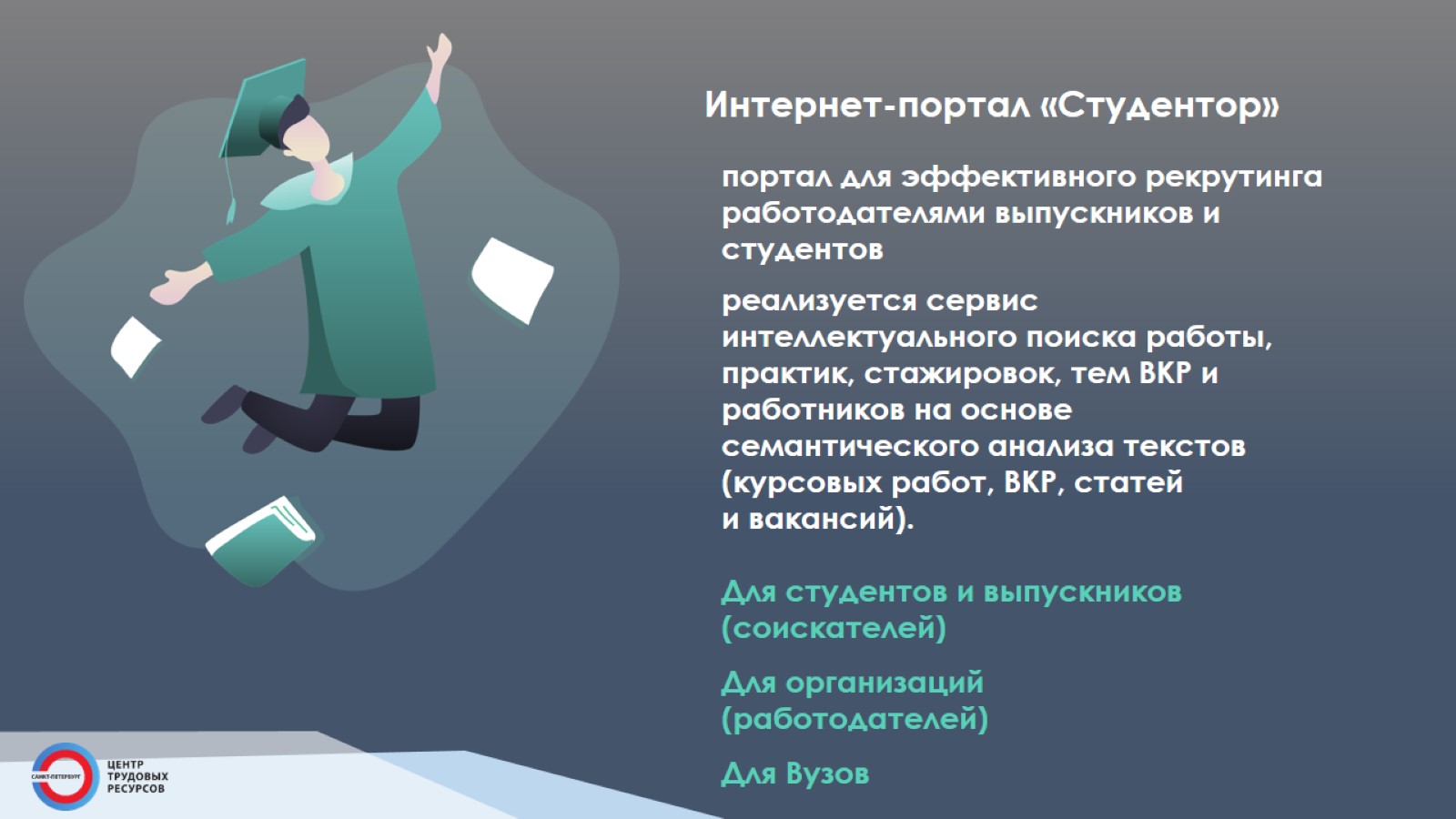 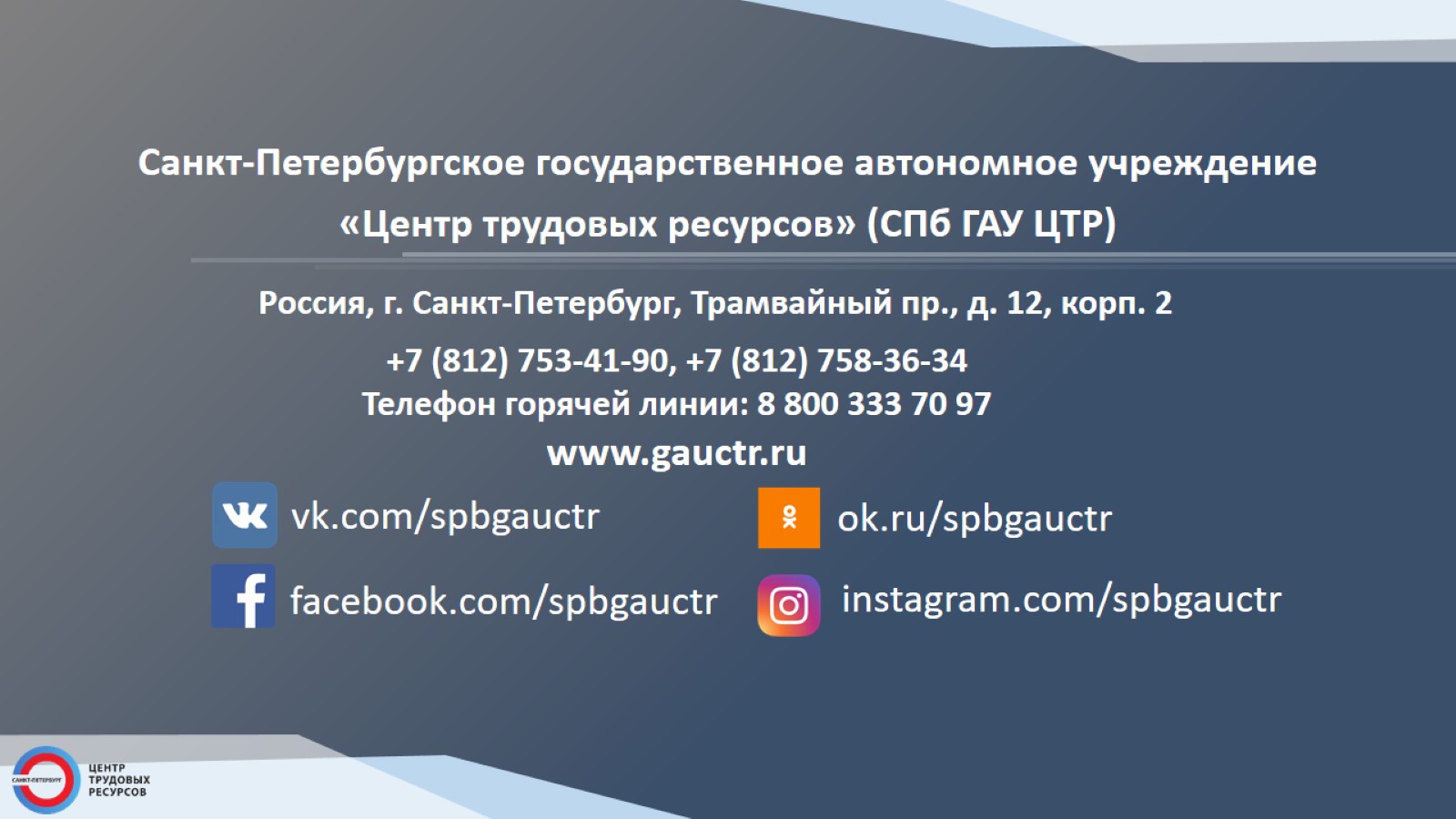